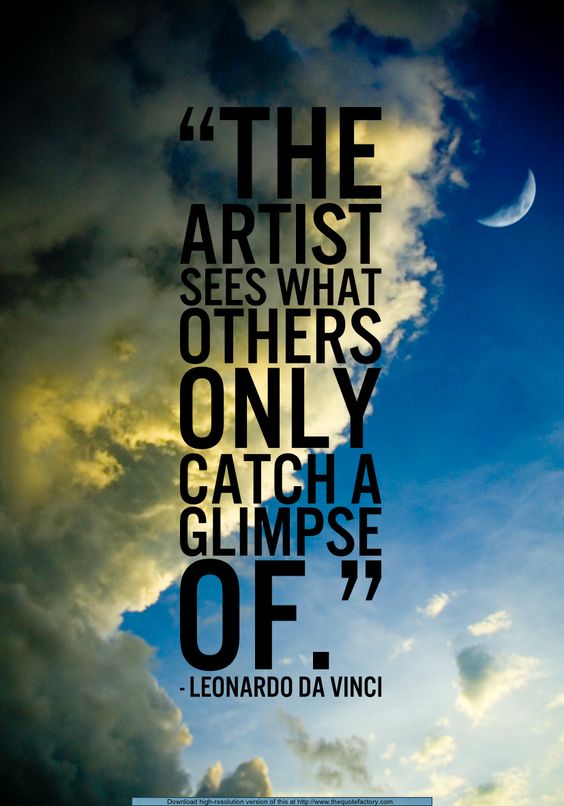 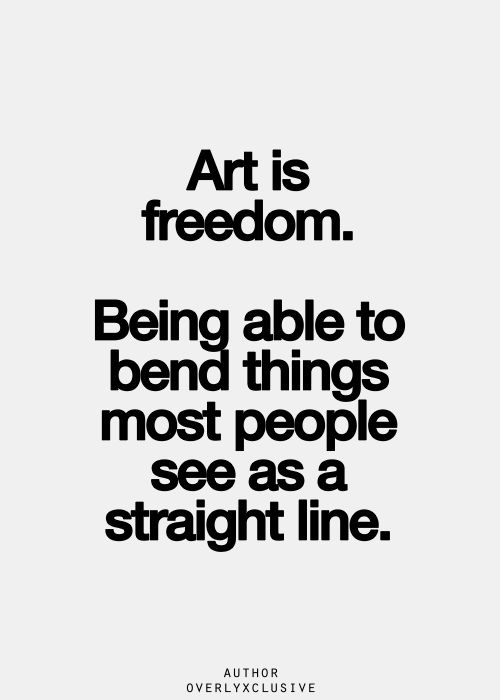 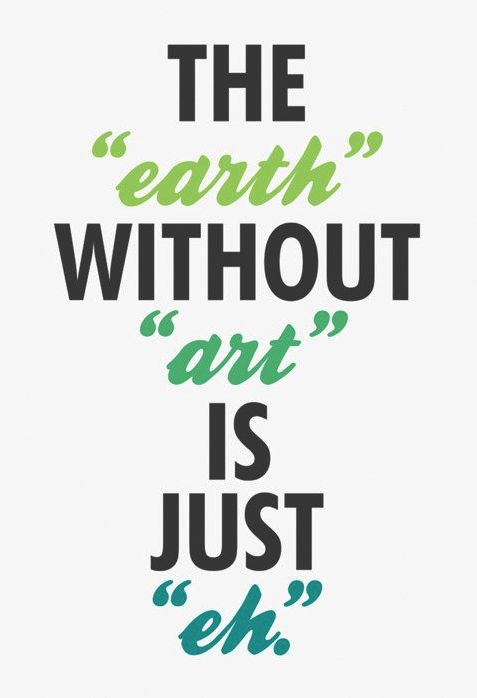 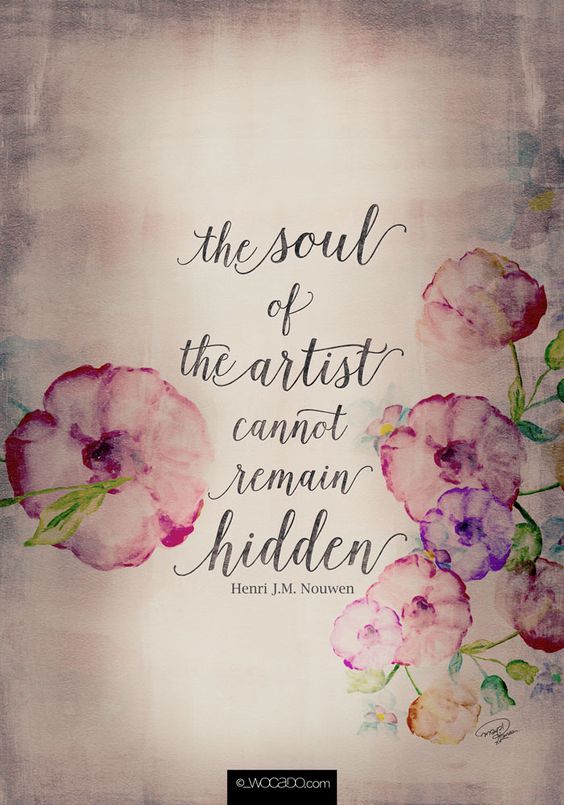 This media based course first introduces the student to multiple jewelry making mediums. The student will work with simple mediums such as polymer clay and resin to begin the course but will quickly move on to more advanced mediums such as glass bead making and metal working. The student will experiment and practice the skills of each medium prior to creating their theme based projects. 
 
After experimenting and practicing with all of the jewelry techniques/mediums the course will move on to independent projects where the student will plan, organize and prepare their own project based around a course theme. The student will be able to choose their own techniques and medium for their projects but is required to think like an artist and use creative problem solving skills to make it all come to life.
Welcome!
Jewelry
THEMES

Identity
Artist of Inspiration
Shape
Nature

Etc…
Boot Camps


Polymer Clay
Metals
Enameling
Glass Beads
Resin Casting
What will this class be like?
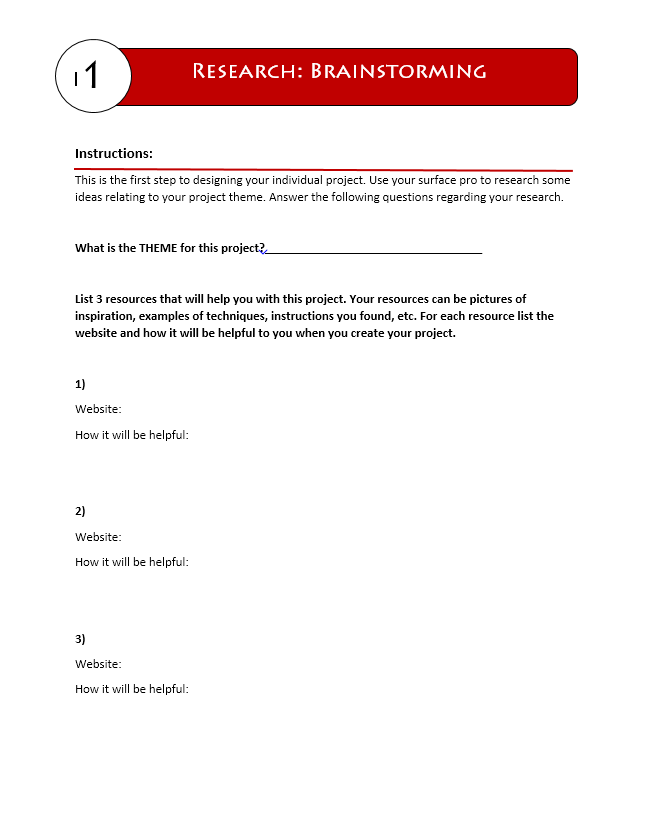 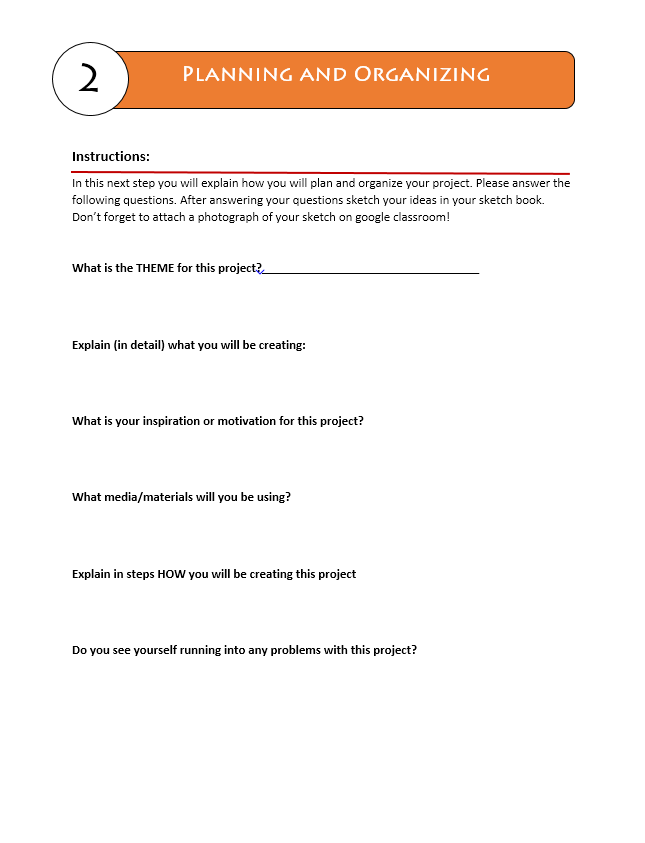 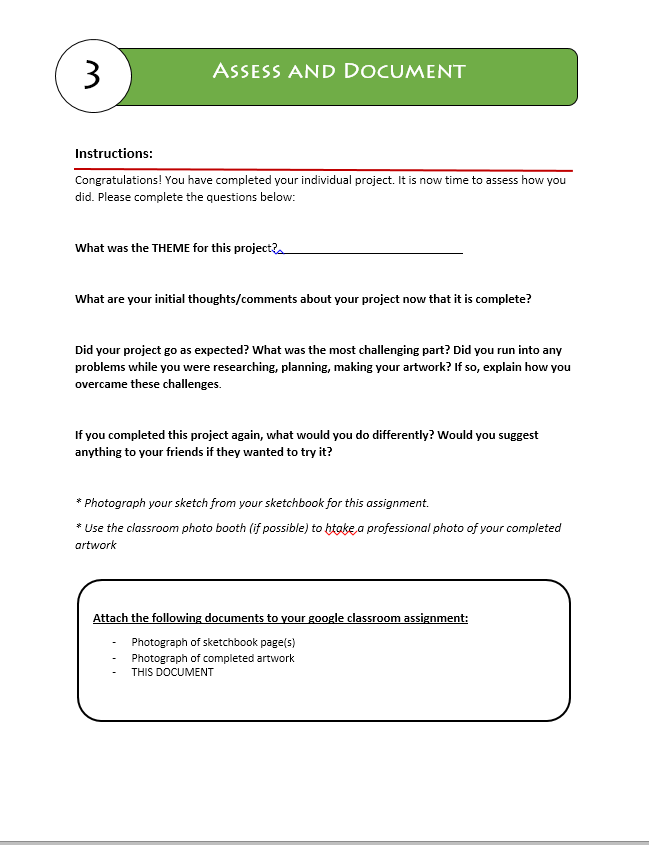 What will this class be like?
For Each Project:

Complete “independent project form”
Create your artwork
Write artist statement
Photograph your artwork
Submit on Google Classroom:
Independent project form
Photograph
Artist statement
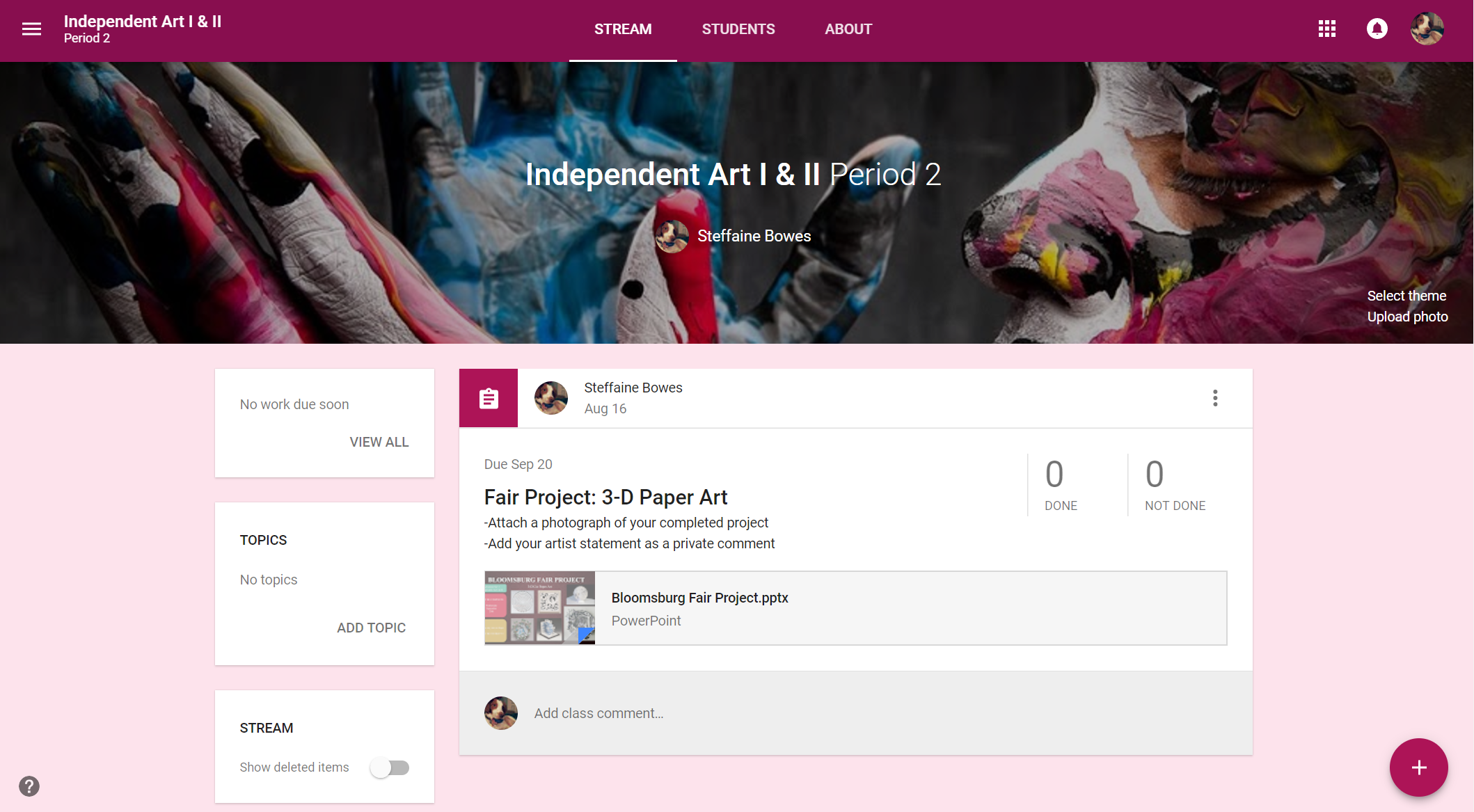 Google Classroom
188sid
Each Project:
100
Grades
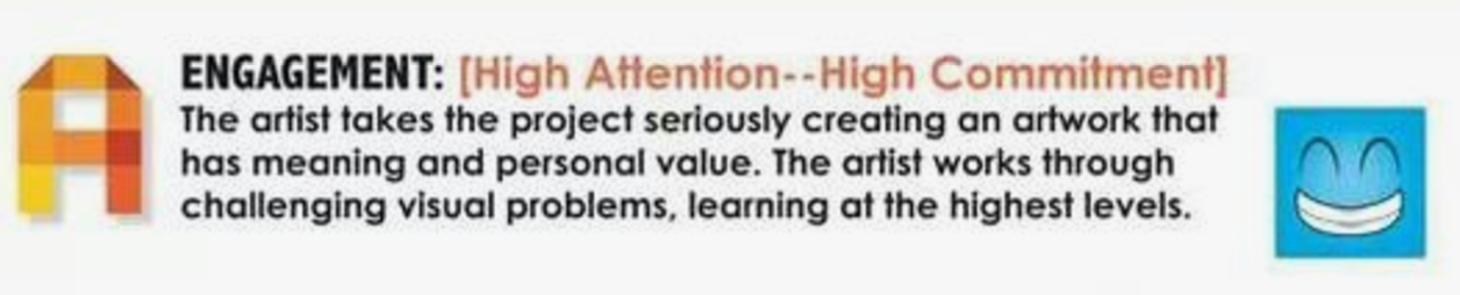 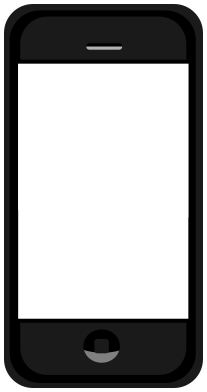 Participate
Respect yourself
Respect Others
Respect Property
The ONLY time you are allowed to use cell phones:

PINTEREST

MUSIC (HEADPHONES ONLY)
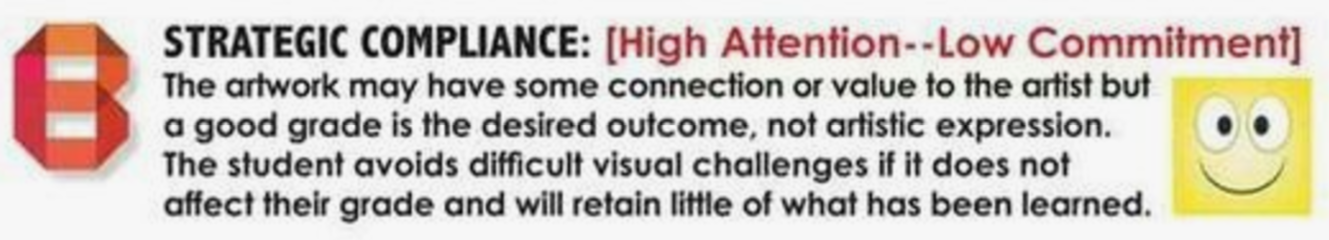 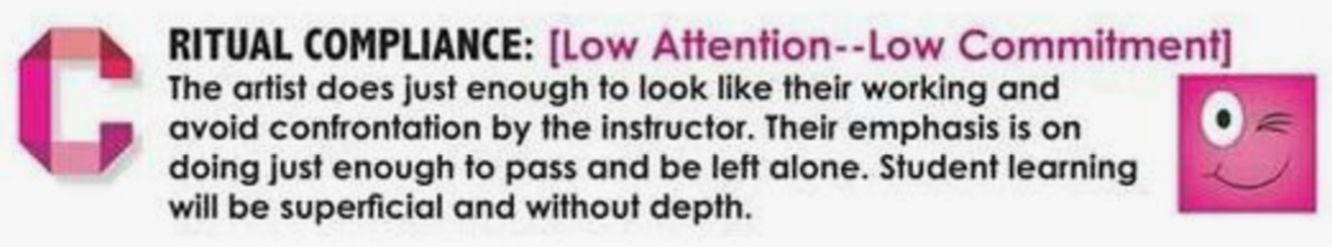 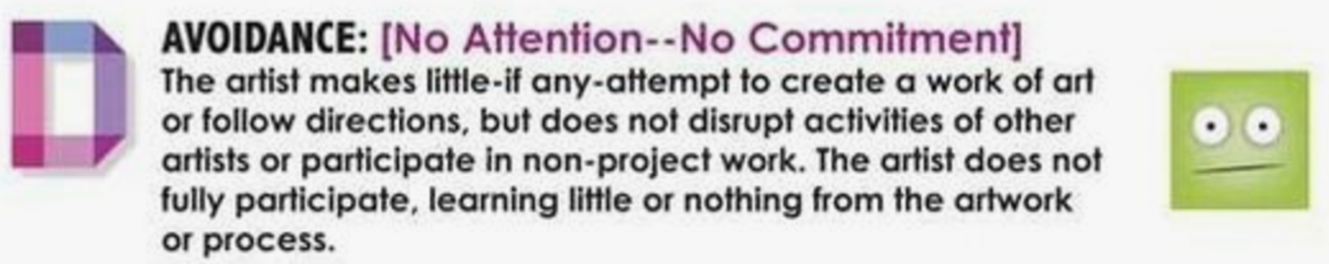 Class Rules
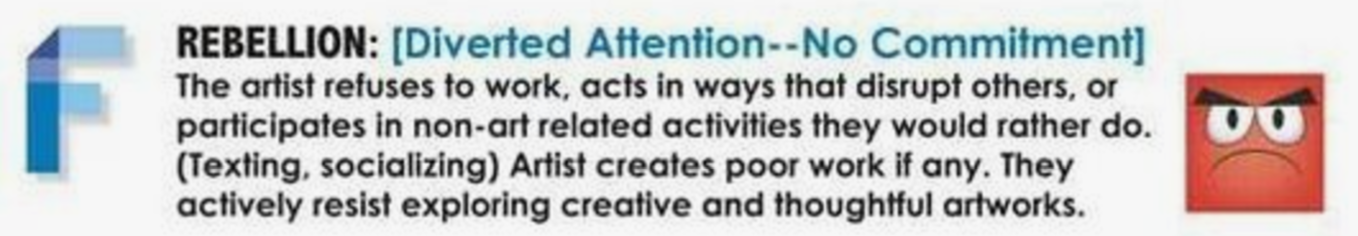 EMERGENCY!!!!
Lock Down-Take Cover

-   Quickly and Quietly get up
Make sure door is shut and lights are off
Make sure blinds are closed
Turn Radio off
Hide in Closet with door shut and lights off.
FIRE ALARM

- Quickly and Quietly get up
- Exit through door
-Turn Left
-Go out doors by Guidance Office
-Meet at the street to the left of the (sidewalk Y). 

LAST ONE TURN LIGHTS OFF AND CLOSE DOOR
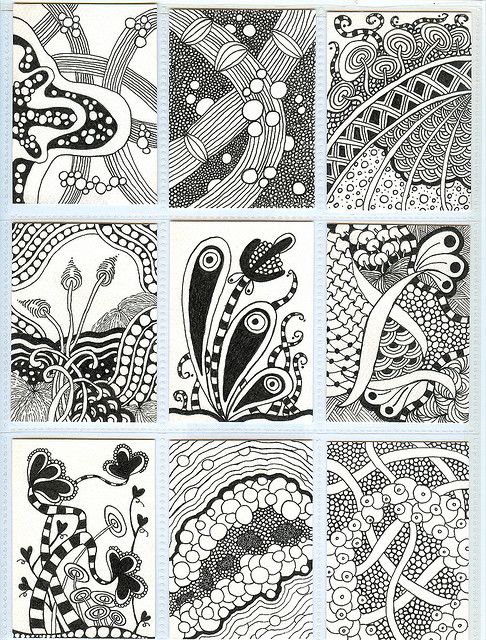 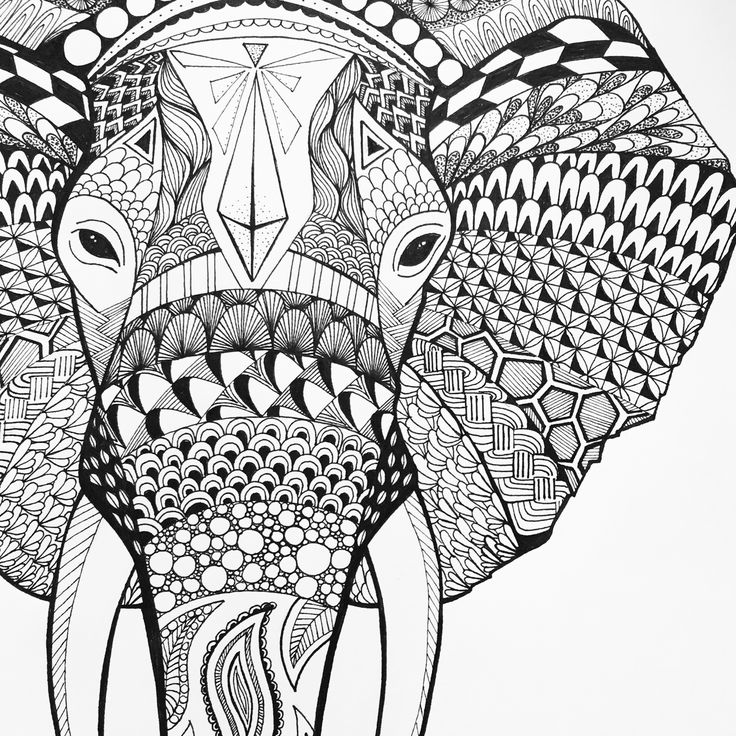 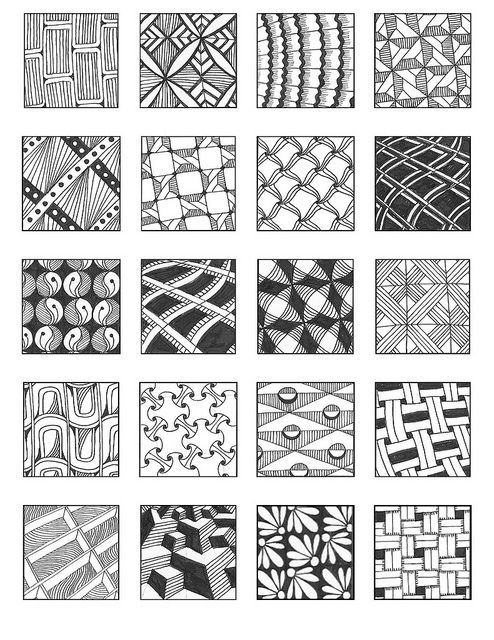 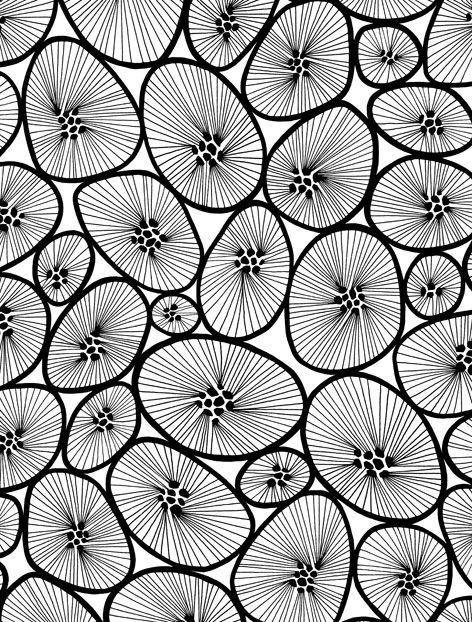 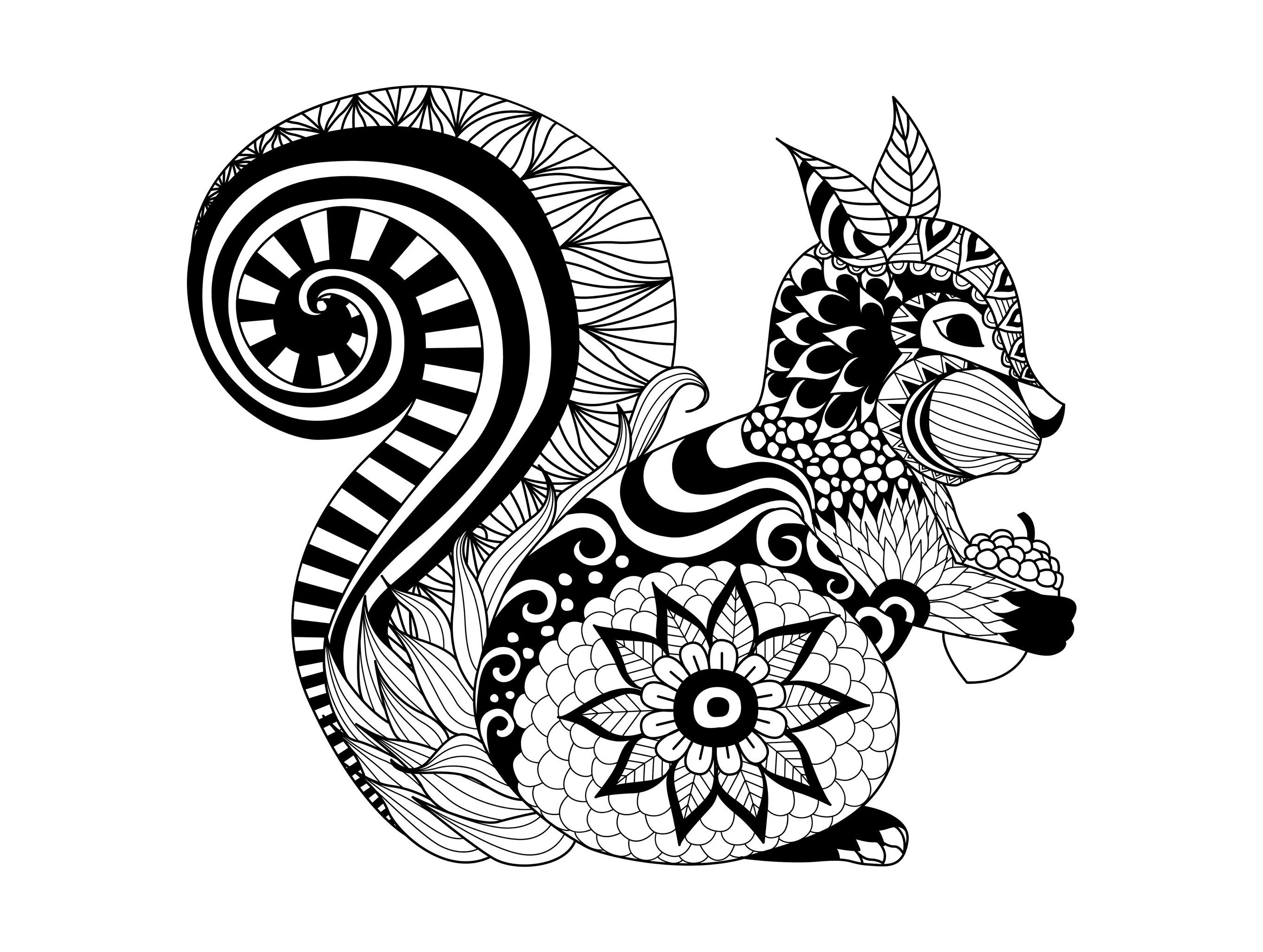 Artist Trading Cards
Zentangle